ШИРОКА  СТРАНА  МОЯ  РОССИЯ
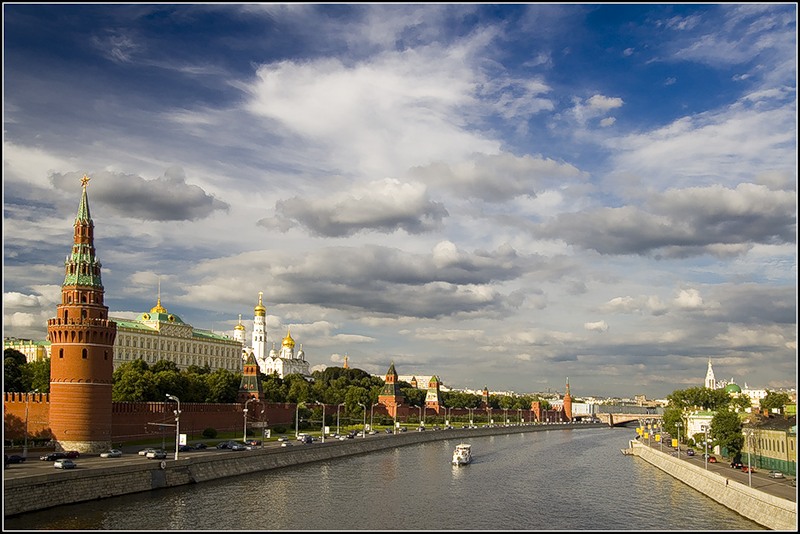 Столица России – огромный и прекрасный город – Москва.
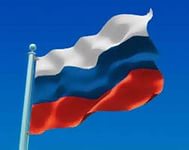 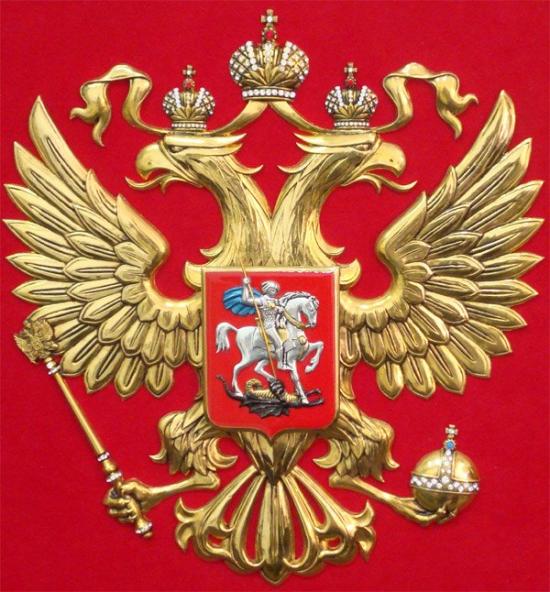 Каждое государство имеет свои символы  -  знаки  отличия нашей страны  от  других    Герб                      Флаг   Гимн –  главная песня
Белый цвет означает мир, чистоту, надежду

Синий – цвет безоблачного мирного неба, верности и правды
Красный цвет– сила и красота
Много в России лесов, полей и рек
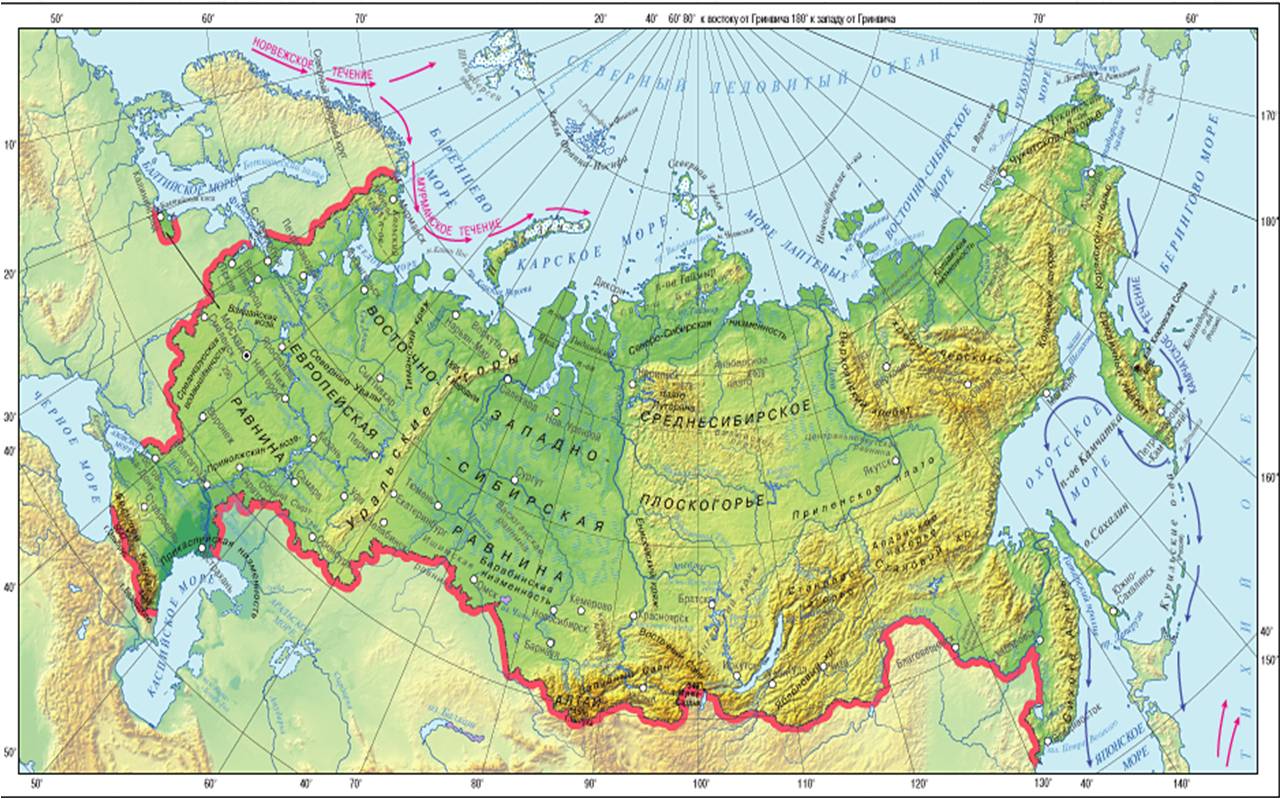 В лесу  чистый воздух
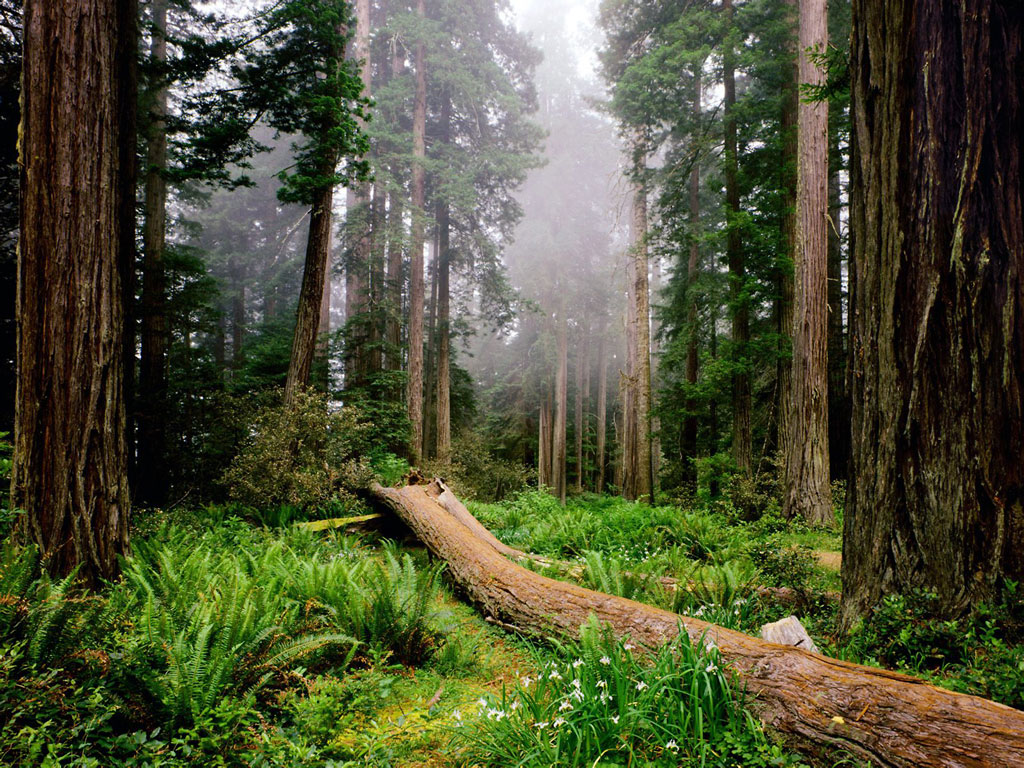 В лесу  живут  животные  и  птицы
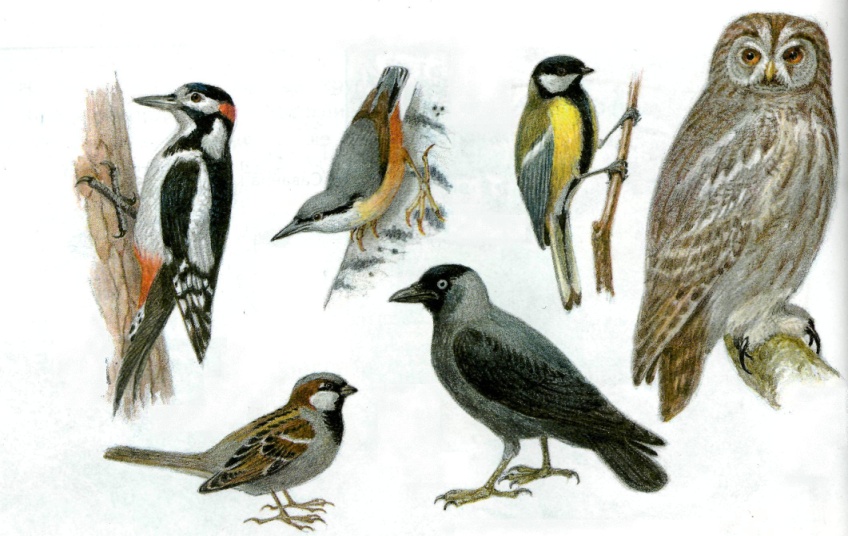 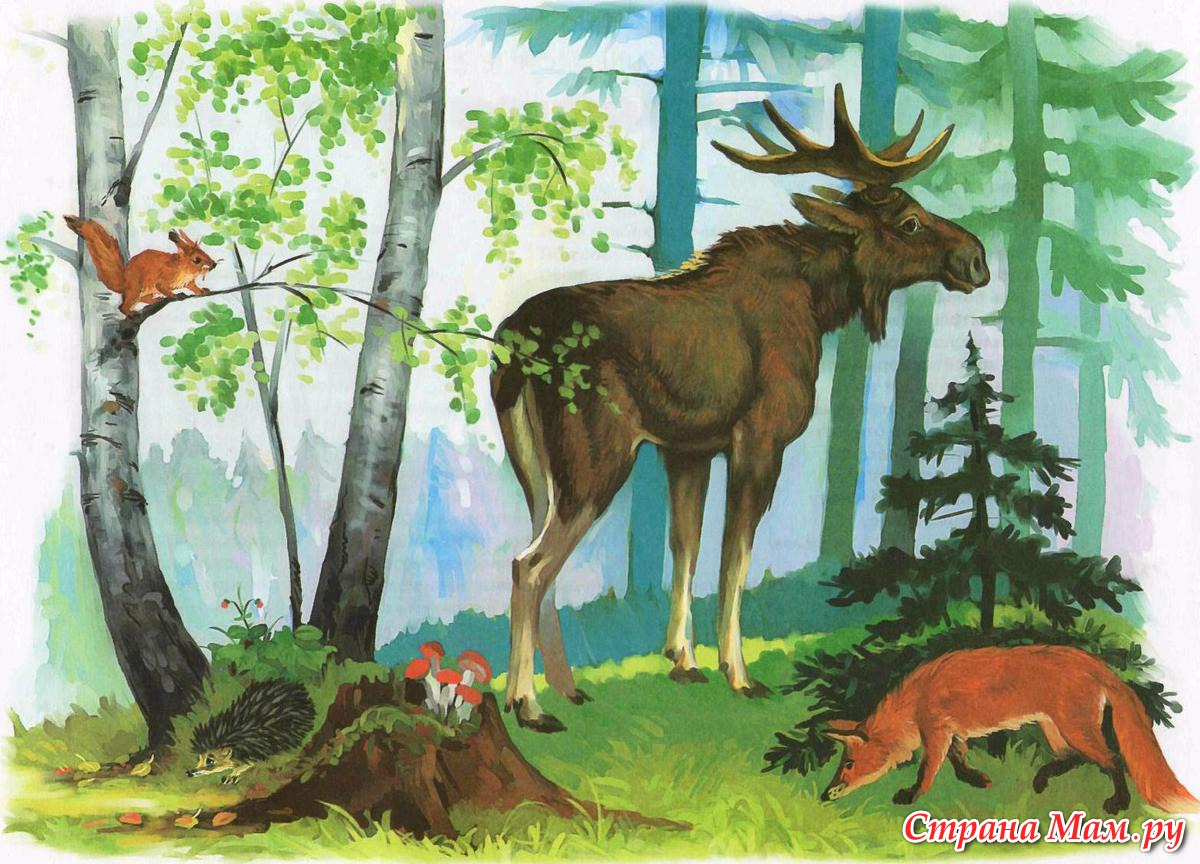 Береза – символ России
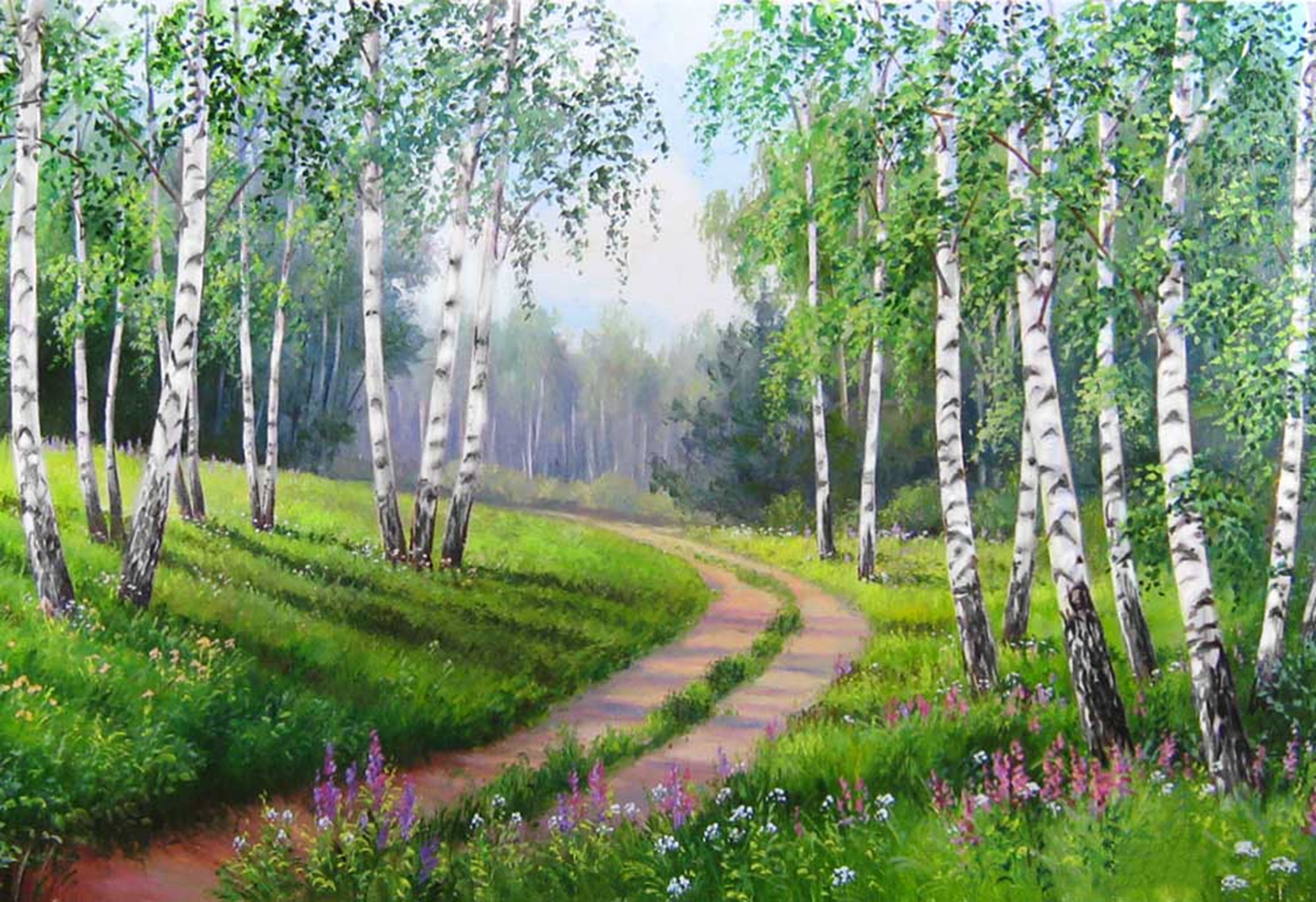 Для чего нужны поля?
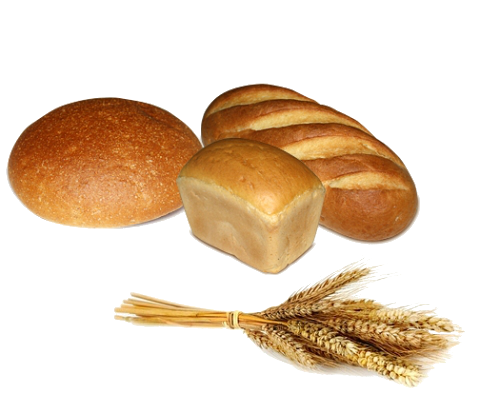 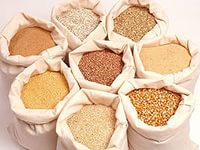 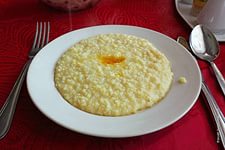 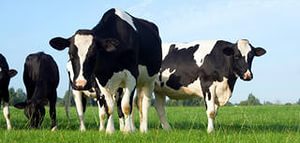 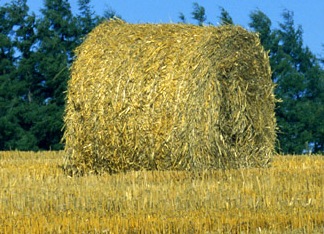 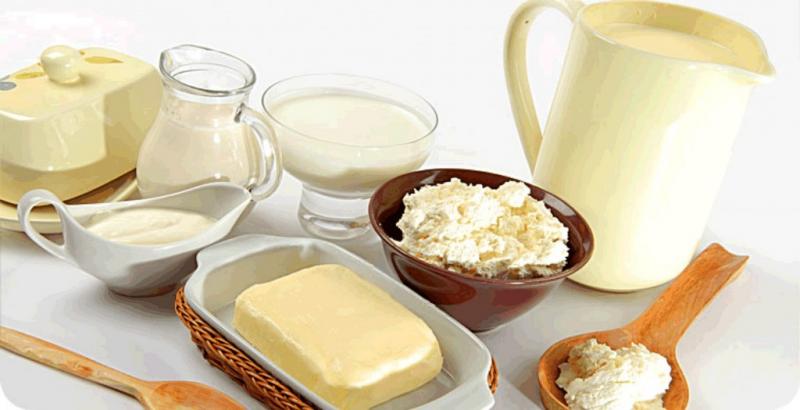 Чем богаты реки и озера?
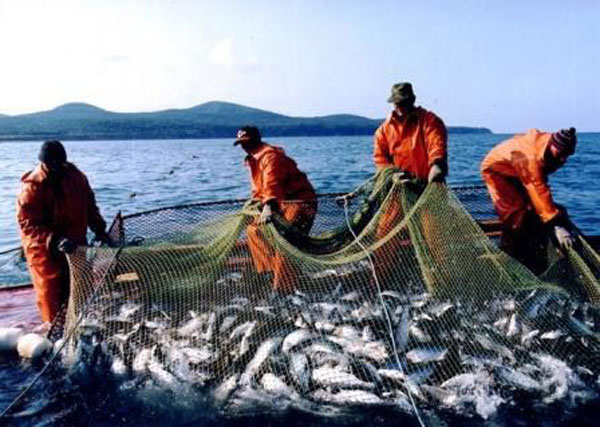 В России много  гор
В горах обитают такие животные как снежный баран, снежный барс, марал, як.
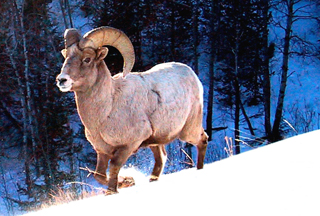 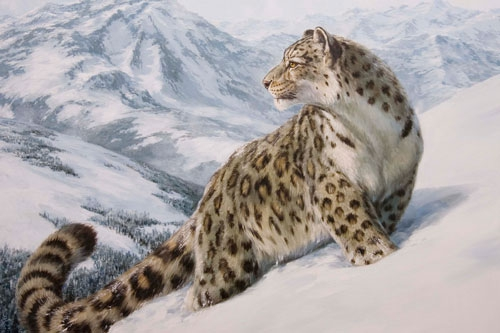 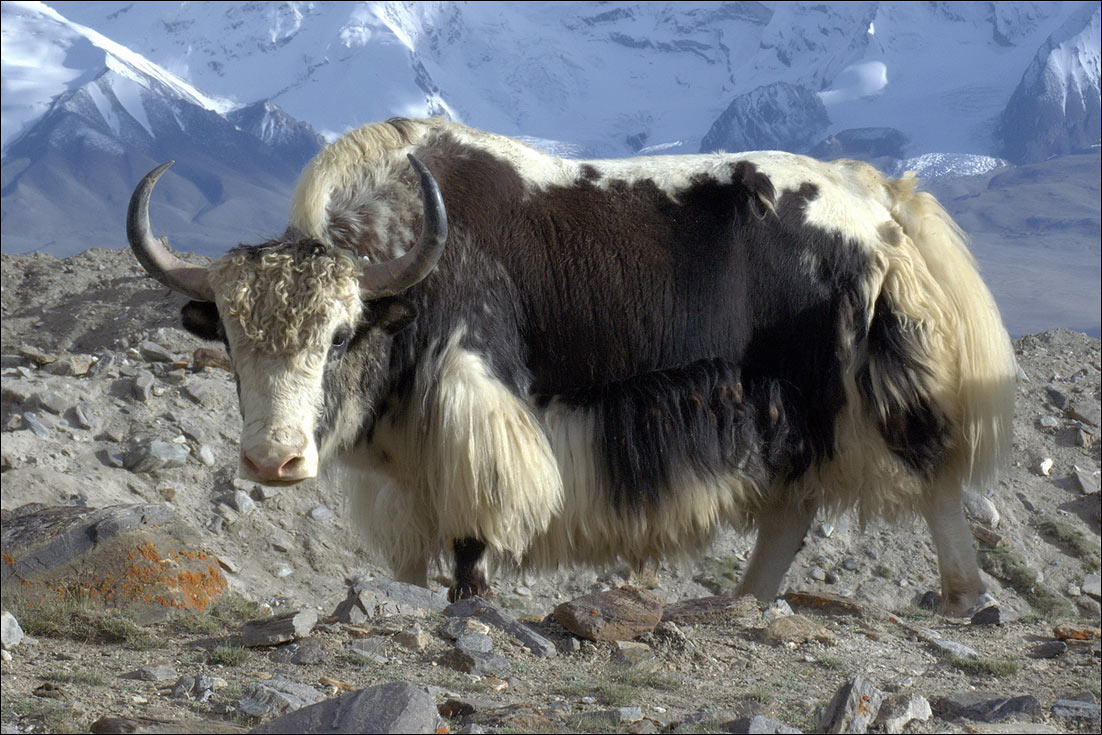 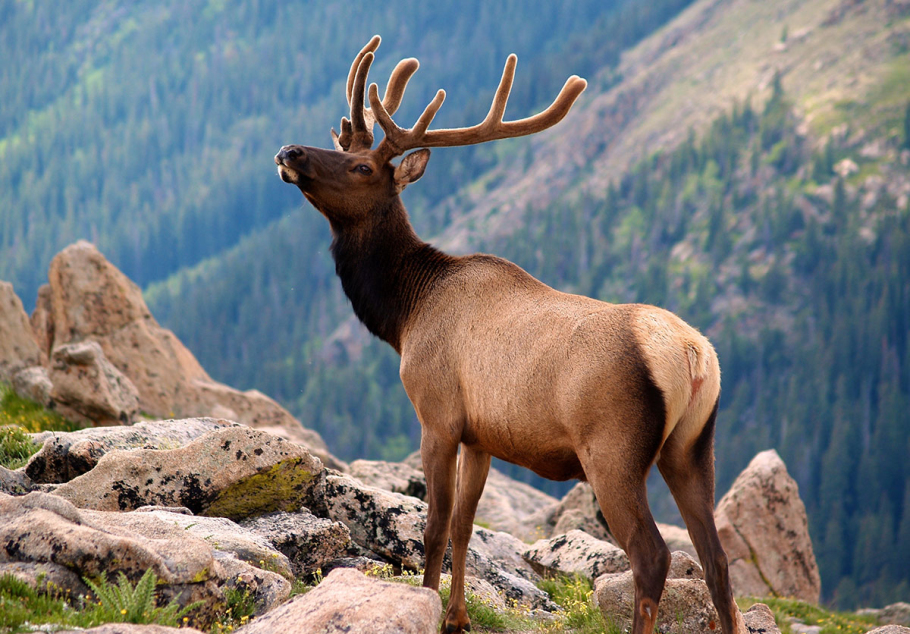 Наш город
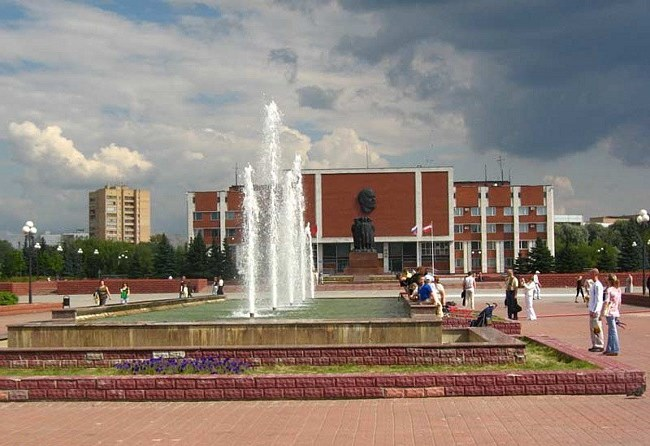 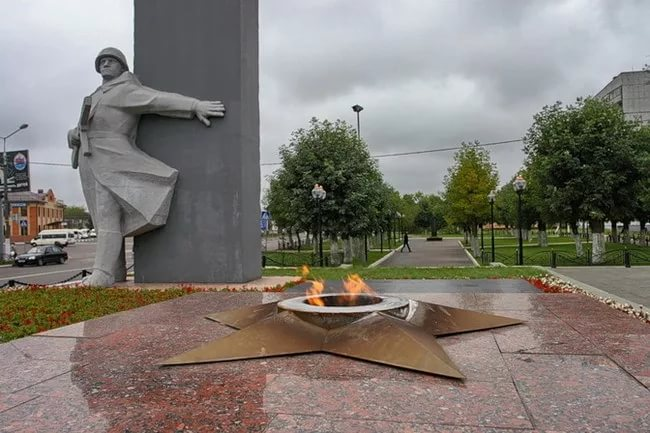 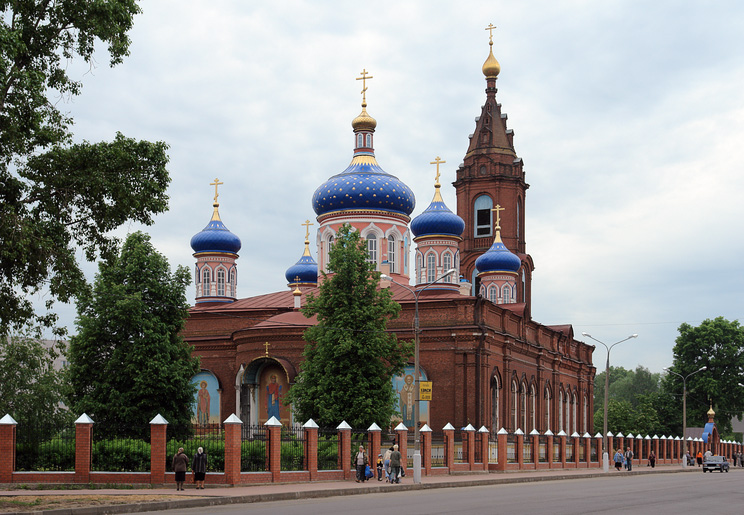 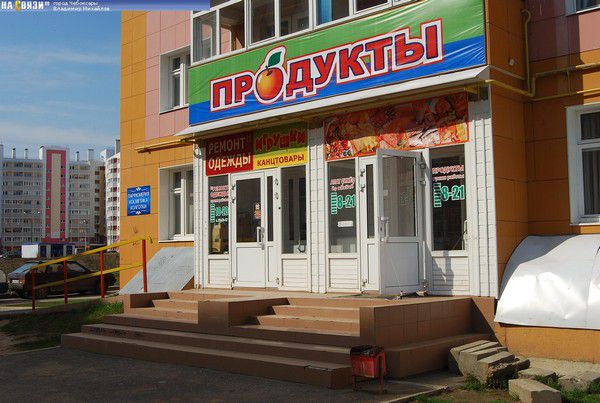 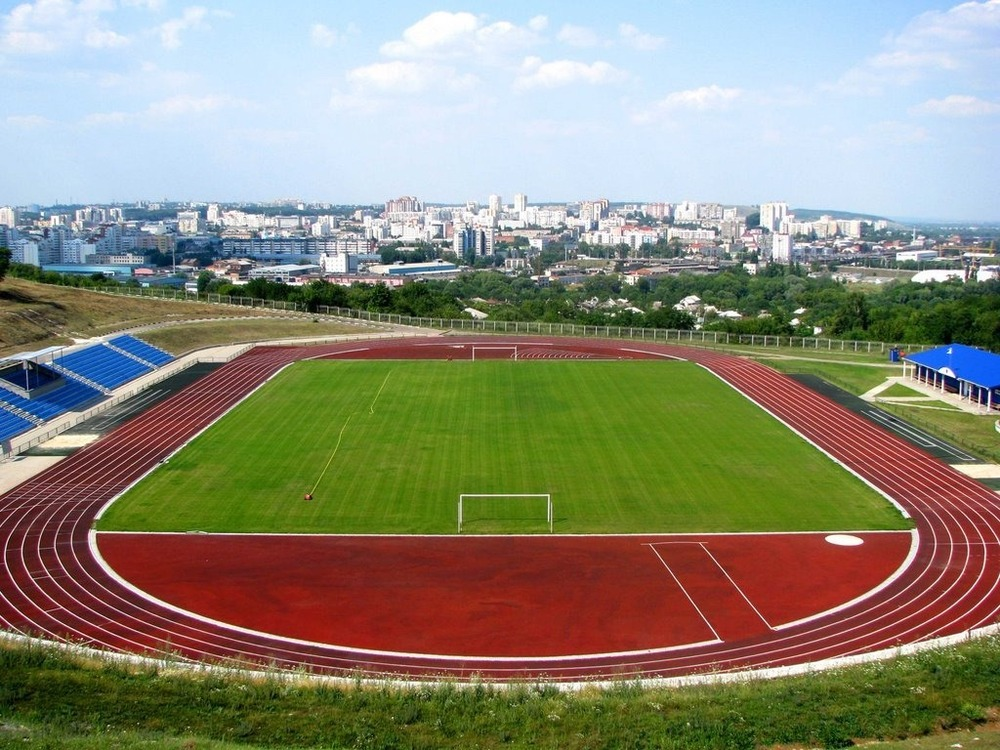 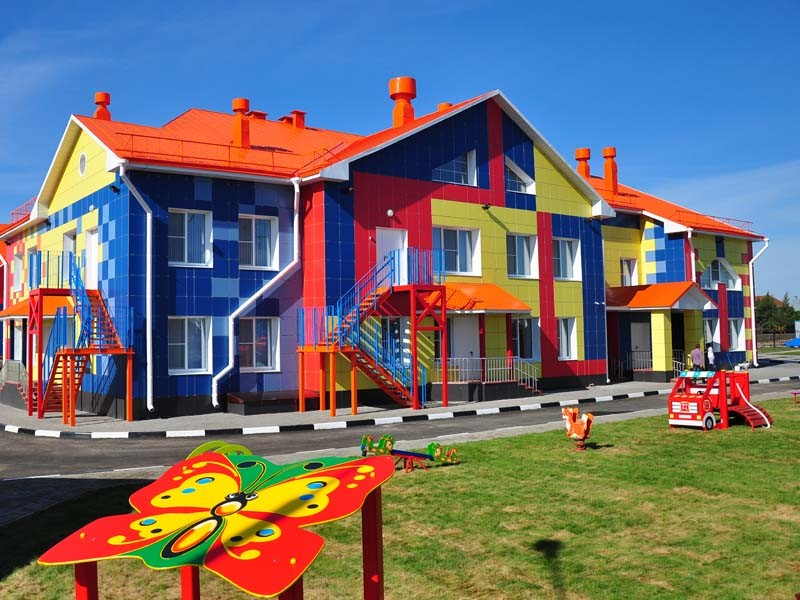 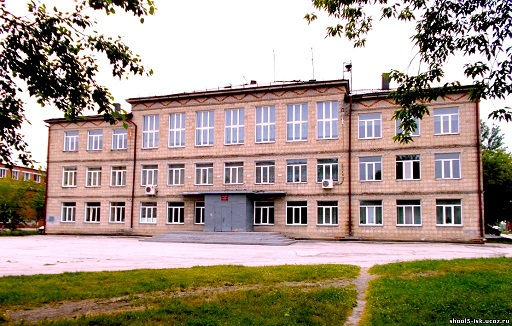